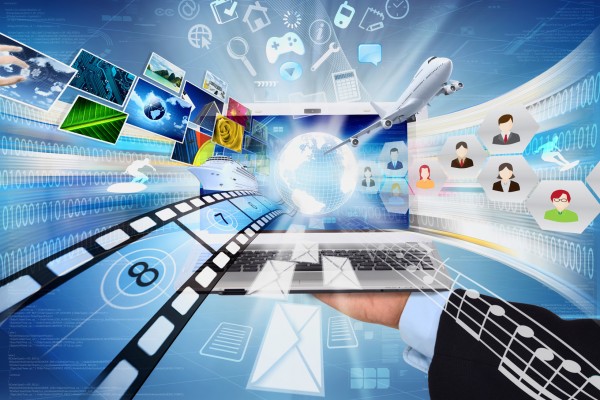 Всероссийский Урок безопасности школьников в сети Интернет
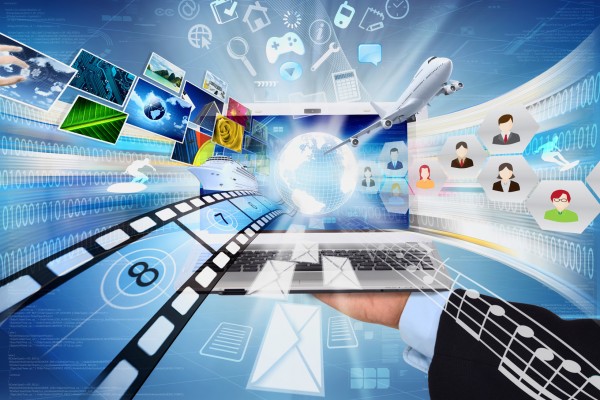 Интерне́т (англ. Internet) — всемирная система объединённых компьютерных сетей для хранения и передачи информации.
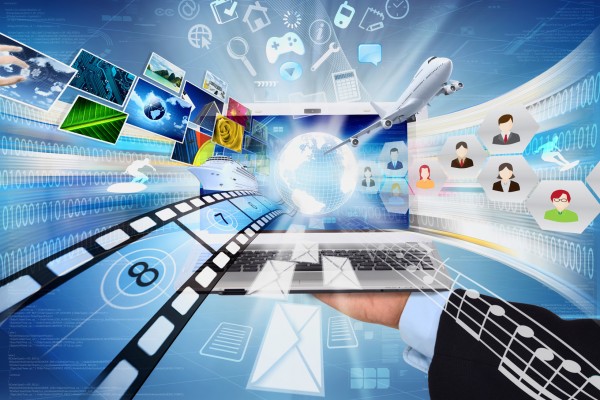 Программа, которая предназначена для просмотра веб-страниц – это …
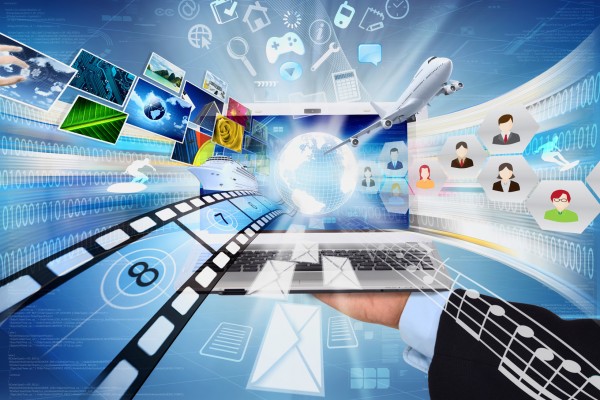 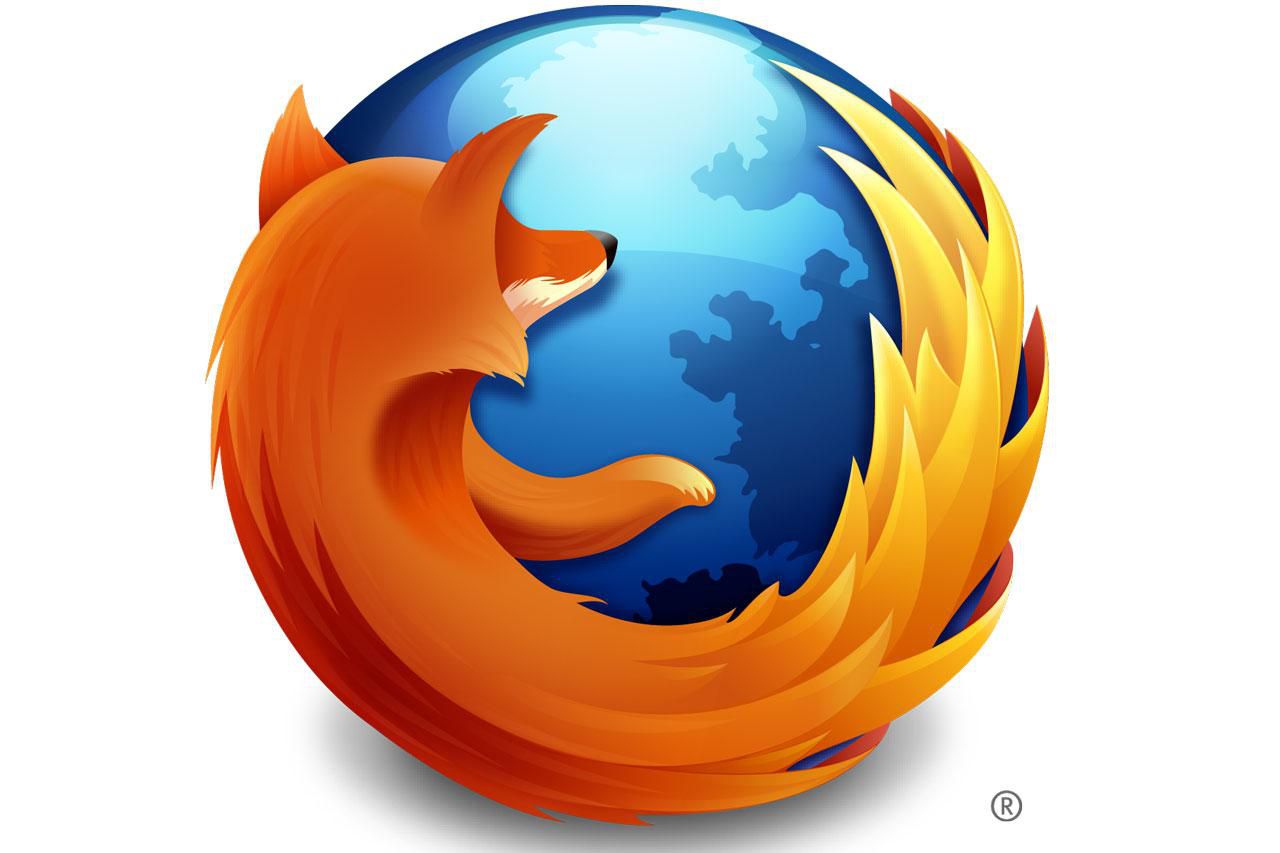 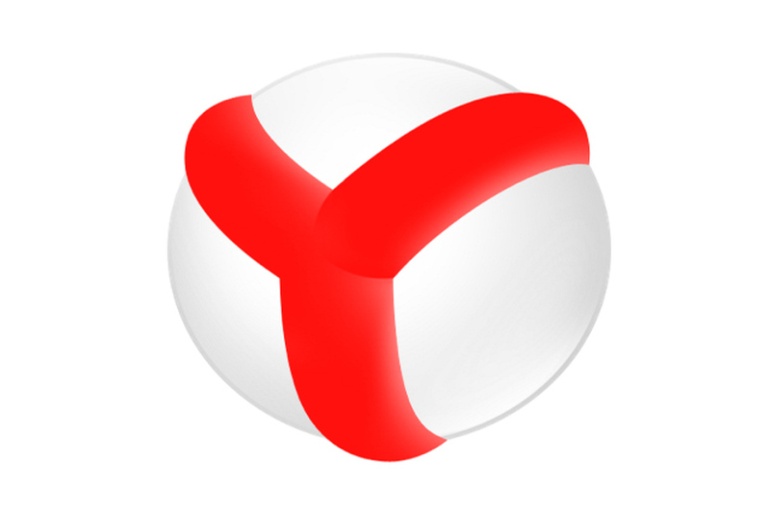 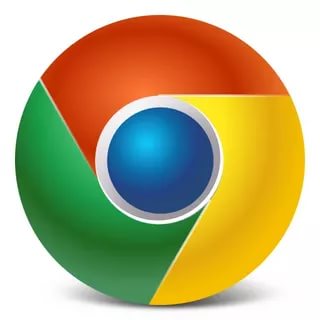 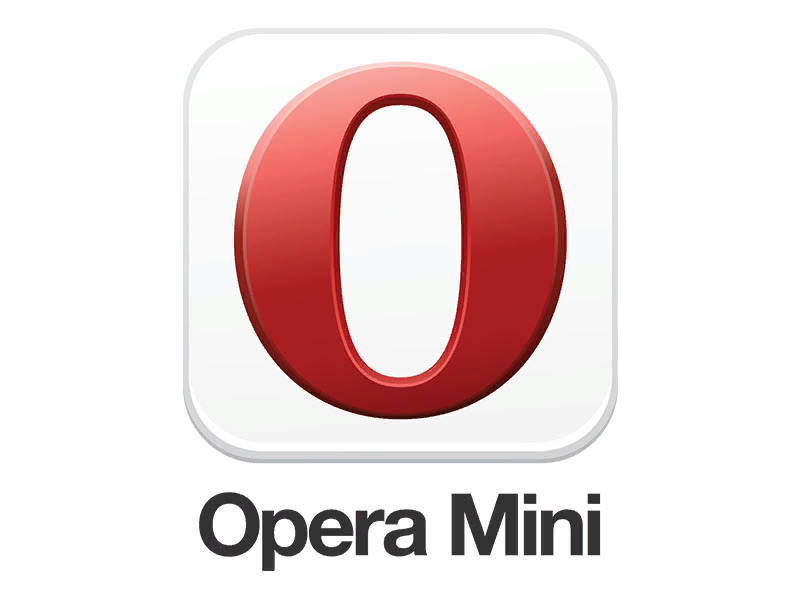 Mozilla
Yandex
Opera
Google
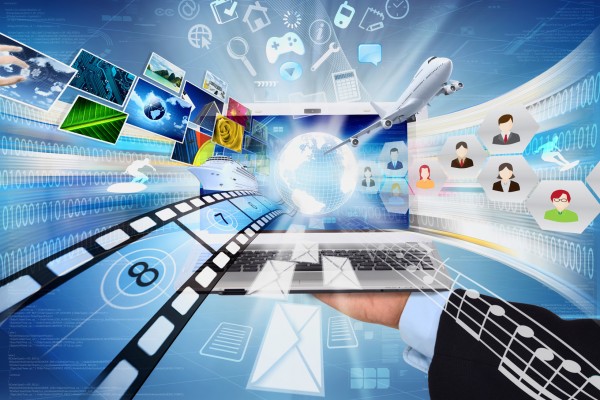 Интернет: 
хорошо или плохо?
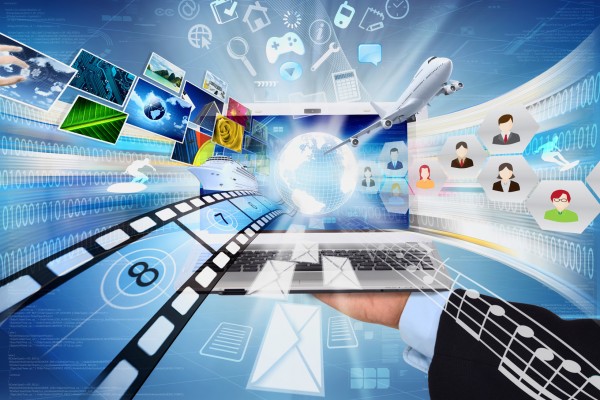 Плюсы и минусы сети Интернет
Быстрая связь
 Обильные информационные ресурсы
 Образование
 Развлечения
 Социальные сети и поддержания связи
 Онлайн-сервисы и электронная коммерция
Кража личной информации
 Спам
 Вредоносные программы
 Несоответствующая возрасту информация
 Социальная изоляция, проблемы со здоровьем,  депрессия
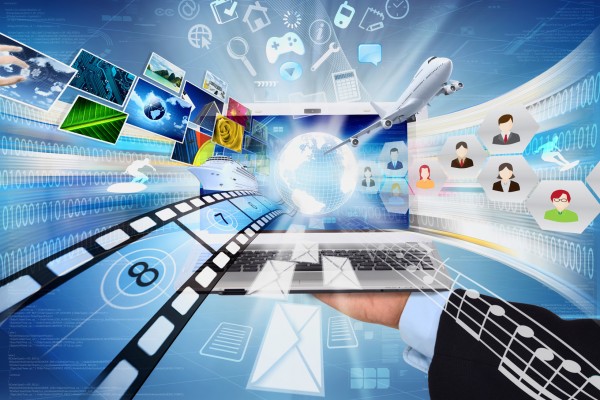 Виртуальные 
грабли
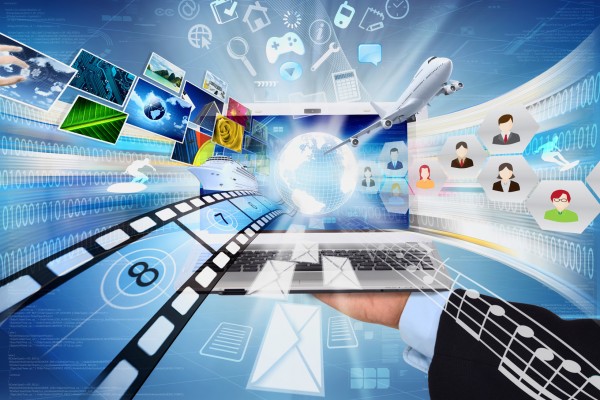 Вирусная атака.
Спам и фишинг.
Раздражающая и потенциально опасная реклама.
Кибершпионаж.
Продать или купить в интернете.
Браузерный эксплойт.
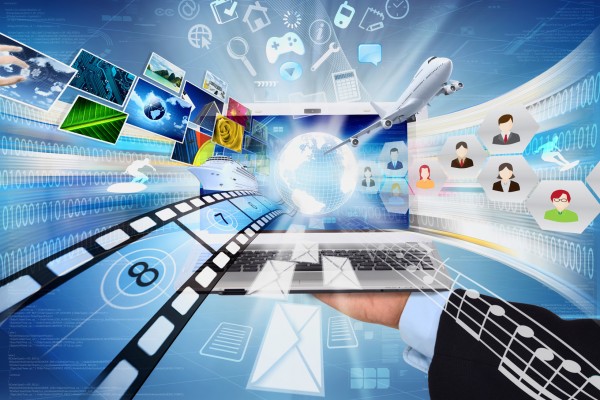 ВИРУСНАЯ АТАКА
Самая распространённая интернет – угроза — это атака вирусов. Из-за неё можно потерять информацию, которую вы годами собирали на компьютере. 
Вирусные  атаки представляет собой более изощрённый метод получения доступа к закрытой информации, так как используются специальные программы для ведения работы на компьютере, а также дальнейшего распространения (это вирусы и черви). Такие программы предназначены для поиска и передачи своему владельцу секретной информации, либо просто для нанесения вреда системе безопасности и работоспособности компьютера. Принципы действия этих программ различны. 
     На  данный момент вирусные атаки представляют серьезную угрозу в том числе и для простых  пользователей.
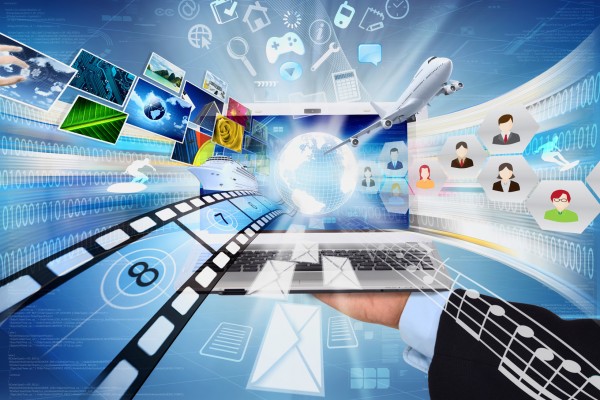 СПАМ
Спамом называют массовую рассылку электронной почты, обычно содержащую навязчивую рекламу, на адреса пользователей, которые не выражали желания ее получать. Спам вреден тем, что нагружает каналы связи и сетевое оборудование провайдеров, что, в свою очередь, увеличивает трафик и снижает пропускную способность передачи полезной информации. Кроме того, спам заставляет пользователя тратить свое время на обработку бесполезной информации. Совет: никогда не отвечайте на спамерское письмо, даже если очень хочется. Ваш ответ будет подтверждением того, что данный почтовый ящик существует в действительности, а подобная информация очень ценится у спамеров. В дальнейшем ваш ящик будет постоянно забит спамом.
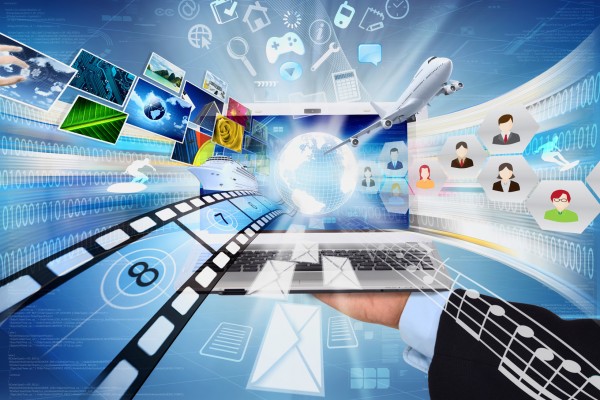 ФИШИНГ 
Фишинг – это вид мошенничества в глобальной сети Интернет с целью получения персональных данных пользователей. Такие данные злоумышленники могут получить следующим образом: пользователь получает сообщение о том, что ему необходимо обновить конфиденциальную информацию, перейдя по предложенной ссылке. Далее, щелкнув по ссылке, пользователь заходит на поддельный сайт и сам оставляет там свои персональные данные, вплоть до паролей, номера кредитной карты или банковского счета, что приводит к их краже.
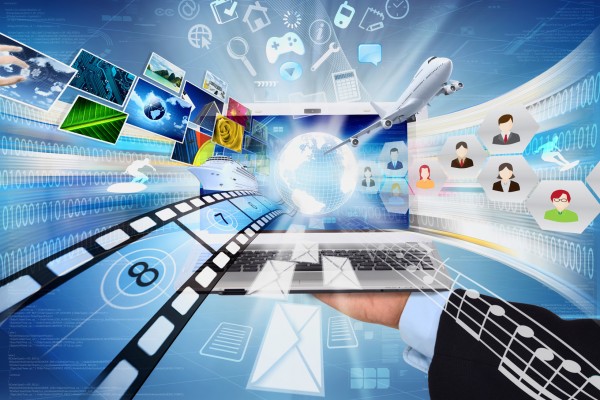 КИБЕРШПИОНАЖ
Программы-шпионы проникают в компьютер вместе с подозрительным контентом, который вы скачиваете из сети. Шпионы собирают личные данные, анализируют ваши действия, составляют список часто посещаемых сайтов, просматривают поисковые запросы, а затем отправляют эту информацию поставщикам интернет-услуг. Такие программы работают в фоновом режиме и, как правило, не заметны для обычных пользователей.
Вам может показаться, что шпионы безвредны, но это не так. Они способны отключить антивирус, а также передать ваши данные злоумышленникам.
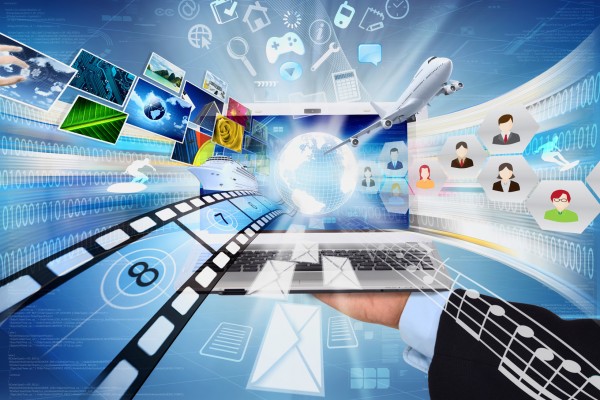 БРАУЗЕРНЫЙ ЭКСПЛОЙТ
Браузерный эксплойт (иначе «атака браузера» или «незапрашиваемая загрузка») – это форма вредоносного кода, которая использует уязвимость в браузере или компоненте системы, с целью изменить настройки без Вашего ведома.
Вы открываете браузер, и вместо привычной домашней страницы вас ожидает сюрприз — сайт с сомнительным контентом. А при ошибке ввода данных в адресной строке автоматически происходит переадресация на неизвестный сайт. Если вам знакомы эти ситуации, то, скорее всего, вы столкнулись с браузерным эксплойтом, т.е. ваш браузер был атакован.
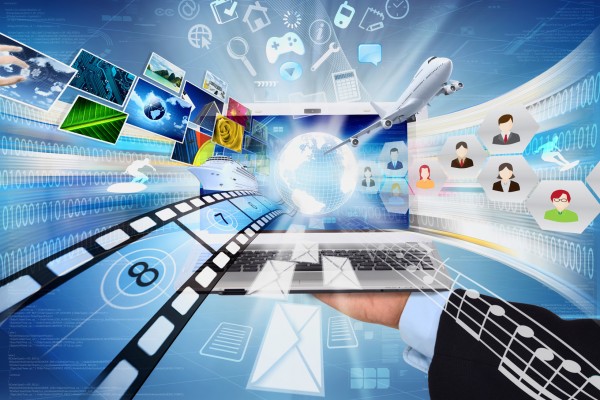 Что это было?
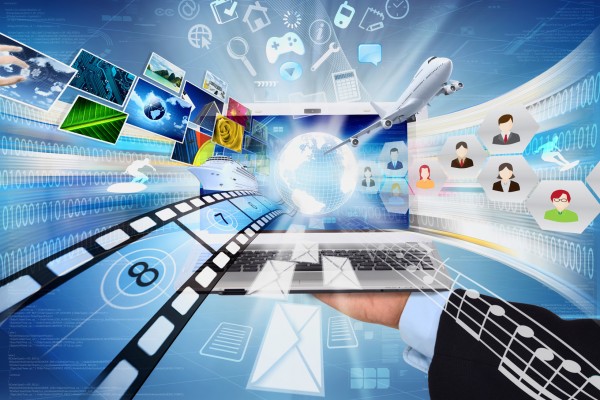 Однажды в социальной сети Марине пришло сообщение от организаторов конкурса красоты, в котором они предложили ей принять участие. Для участия нужно было отправить несколько фотографий в купальнике, для того чтобы оценить природную красоту будущей конкурсантки. Еще одним условием участия в конкурсе была необходимость перечислить определенную сумму на счет организации в качестве вступительного взноса, после оплаты которого, они свяжутся с девушкой по поводу дополнительной информации о конкурсе, а также времени 
и месте его проведения. 
О какой Интернет – угрозе идет речь?
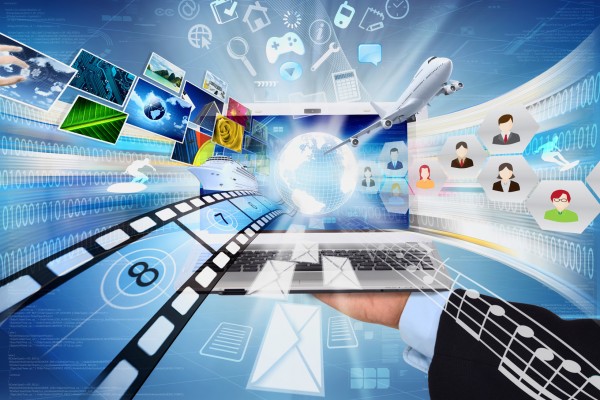 Алексею на почту пришло сообщение от службы безопасности социальной сети с информацией о том, что аккаунт пытались взломать, и его владельцу необходимо перейти по ссылке в письме для того, чтобы подтвердить персональные данные. Ни на минуту не подумав о подвохе, Алексей  переходит по ссылке, затем появляется стартовая страницы соцсети, куда он немедленно вносит пароль и логин. О какой Интернет – угрозе идет речь?
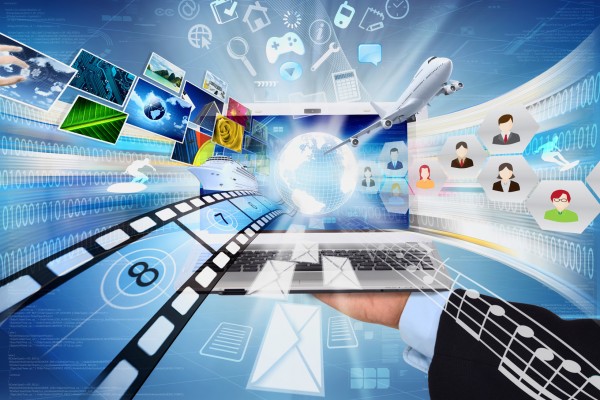 На электронную почту пришло письмо с уведомлением о том, что Ваша банковская карта заблокирована. Вам говорят, что произошел какой-то сбой в системе и данные  утеряны.  Вам необходимо срочно обновить (передать) свои персональные данные в банковскую  систему.
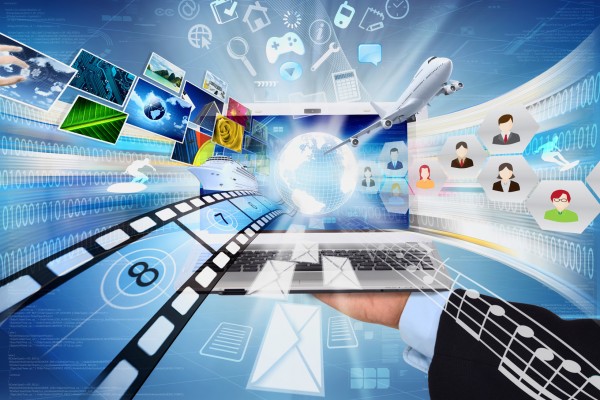 Как же быть?
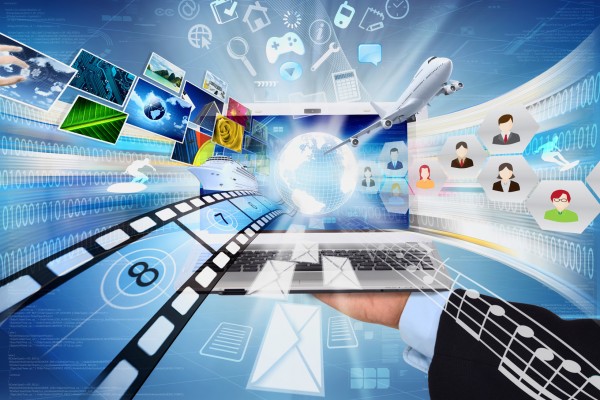 Ученик  зашел на незнакомый ему сайт. Вдруг на экране  компьютера появились непонятные сообщения. Как поступить в этом случае?
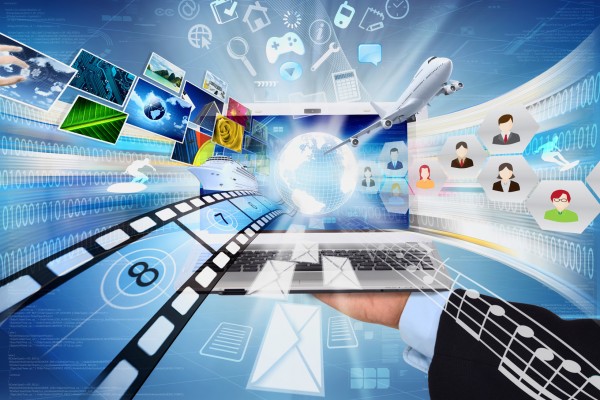 Всегда спрашивай значимых для тебя взрослых о незнакомых вещах в Интернете. 
Они подскажут, что безопасно, 
а что нет.
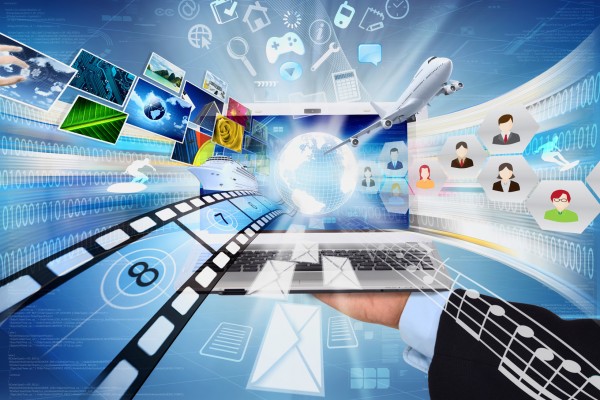 Школьник,  бывая в Интернете, часто сталкивается с неприятной информацией, которая «лезет со всех сторон», она мешает ему работать в Интернете. Что делать?
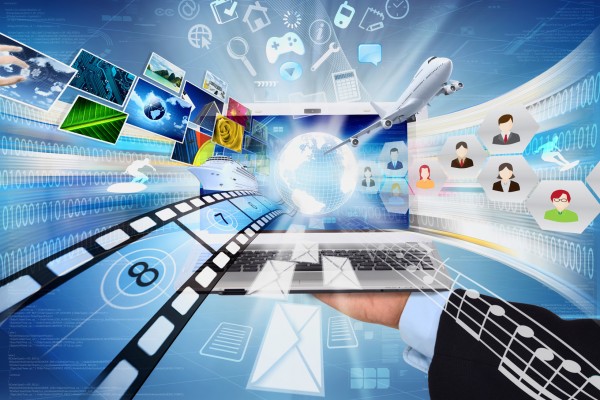 Чтобы не сталкиваться с неприятной и агрессивной информацией в Интернете установи на свой браузер фильтр, 
тогда ты смело можешь пользоваться интересными тебе страничками в Интернете.
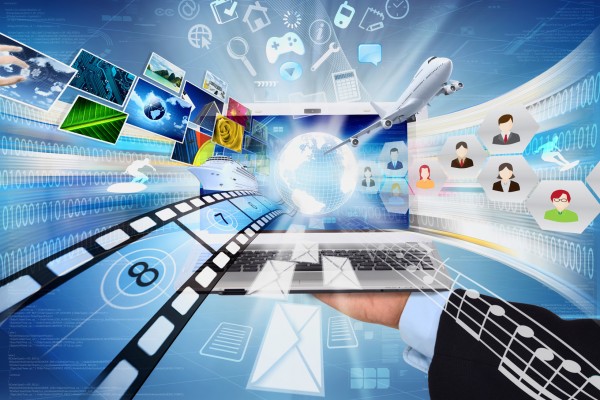 Школьник  на уроке информатики создал себе электронный ящик. Теперь он может обмениваться сообщениями со своими друзьями. Сегодня  на адрес его электронной почты пришло сообщение: файл с игрой от неизвестного пользователя. Что сделать в этом случае?
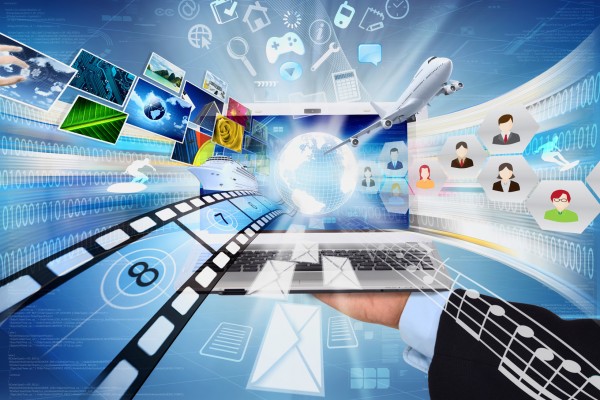 Не скачивай и не открывай не известные 
тебе или присланные незнакомцами файлы из Интернета. 
Убедись, что на твоем компьютере установлен брандмауэр 
и антивирусное программное обеспечение.
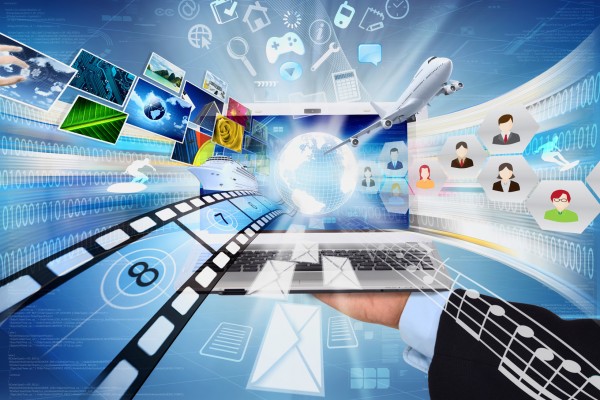 На уроке ученику задали найти информацию в сети Интернет. Он захотел ее скачать, нажал кнопку «скачать», на экране появилось сообщение отправить SMS на указанный номер в Интернете. Как поступить?
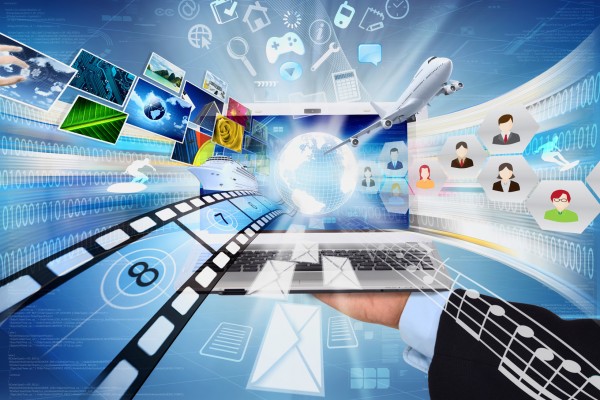 Если хочешь скачать информацию, но тебя просят отправить смс – не спеши!
Сначала проверь этот номер в сети Интернет безопасно ли отправлять на него смс и не обманут ли тебя. Сделать это можно на специальном сайте.
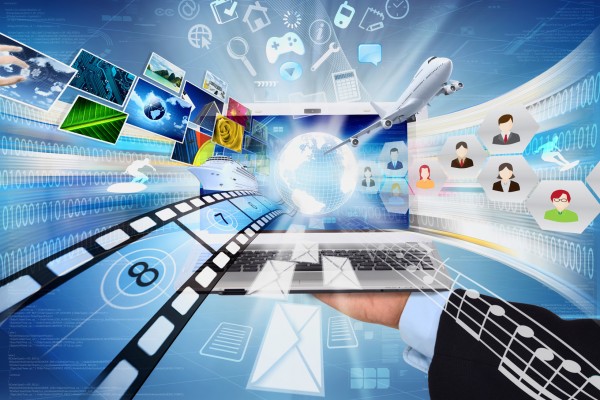 Ученик  познакомился в Интернете с человеком, которого он ни разу не видел. Однажды новый знакомый  пригласил встретится с ним  в парке. 
Пойти ли на встречу?
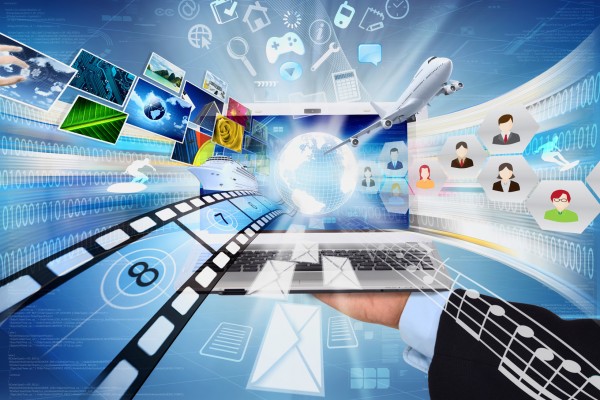 Не встречайся с людьми из Интернета вживую один на один.
Зачастую человек может рассказывать о себе неправду.
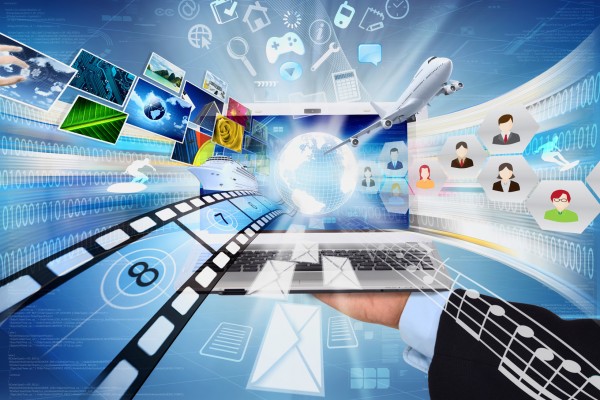 Ученик решил опубликовать в Интернете свою фотографию и  фотографии своих одноклассников. 
Можно ли это делать?
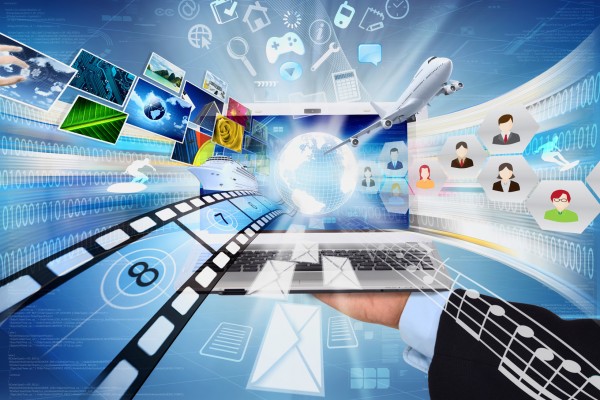 Публиковать фотографии знакомых и друзей можно только с их согласия!
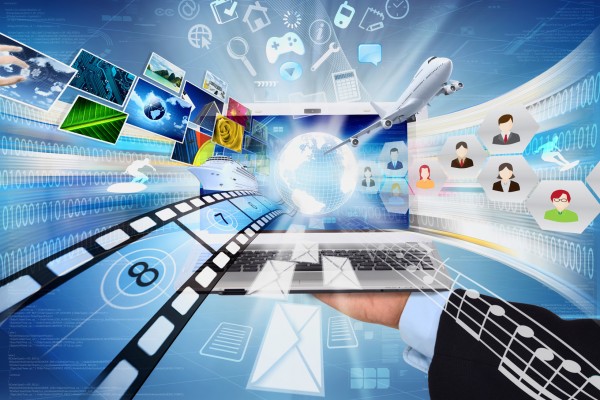 У  школьника  много друзей в Интернете, он каждый день добавляет новых друзей в свой контакт-лист . Вдруг ему стали приходить сообщения с неприятным и грубым содержанием. 
Как ему поступить?
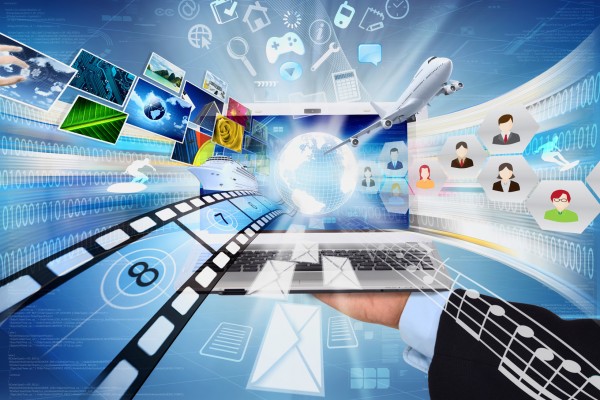 Никогда не отвечай 
грубостью на грубость!
Есть много других способов уйти от неприятного общения.
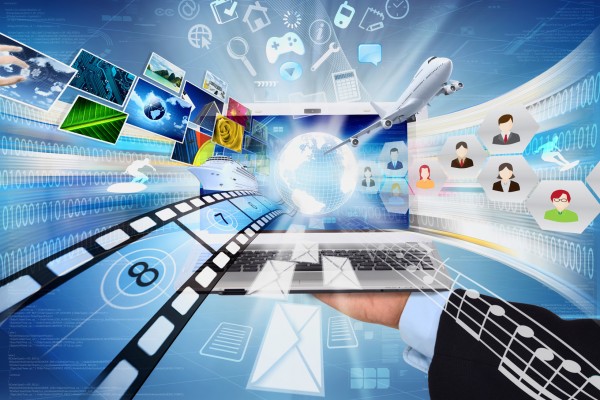 Безопасность прежде всего
Развлечения и безопасность в Интернете
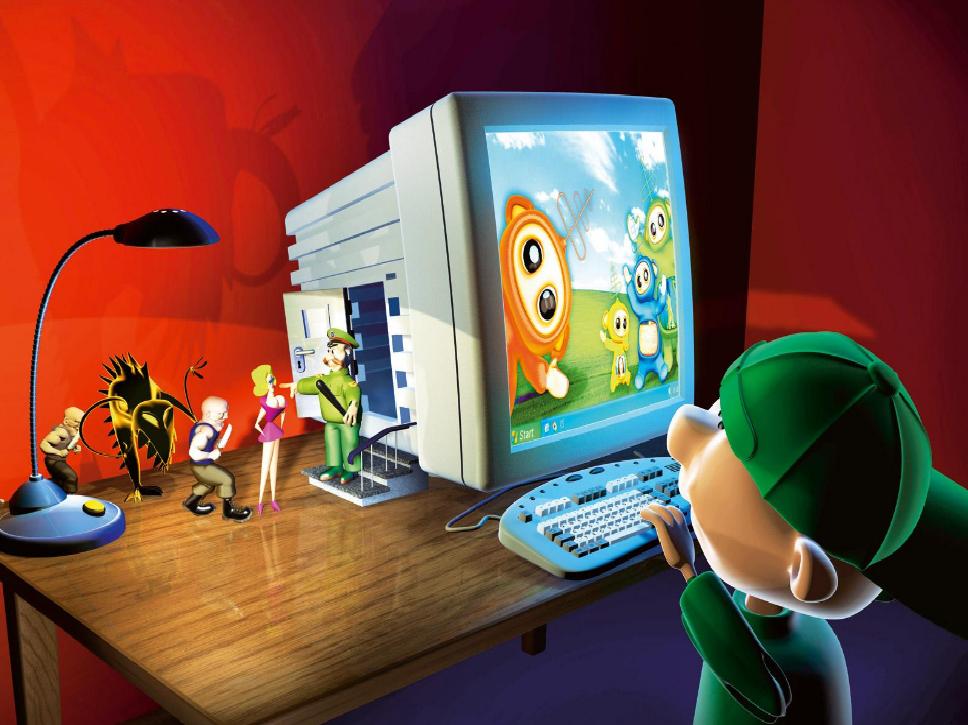 Остерегайся мошенничества в Интернете
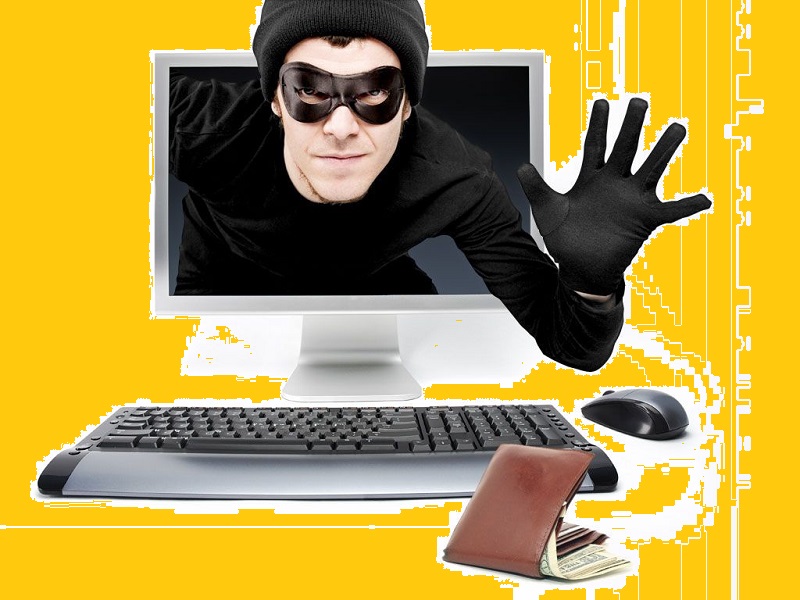 Как обнаружить ложь и 
остаться правдивым в Интернете
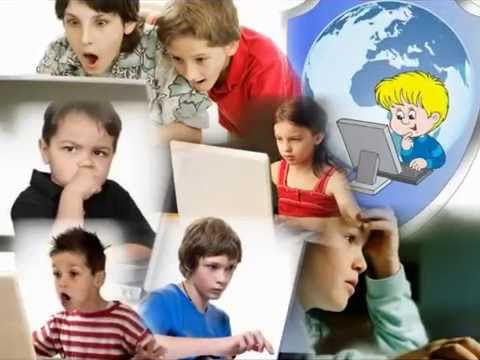 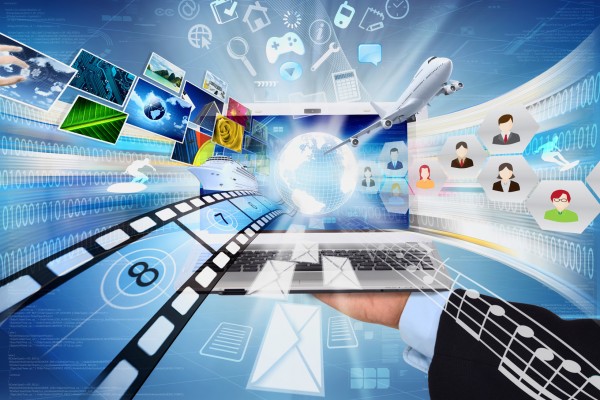 Слова – помощники:


  Личная информация
  Знакомства и встречи
  Электронная почта
  Пароли
  Платные услуги
  Правила общения
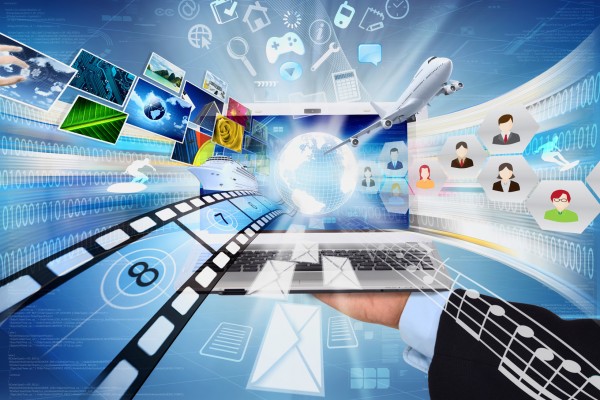 Никогда не давайте частной информации о себе без разрешения родителей.

Встреча в реальной жизни со знакомыми по Интернет – общению не является очень хорошей идеей, поскольку люди могут быть разными в электронном общении и при реальной встрече. 

Не открывайте письма электронной почты,
     файлы или Web – страницы, полученные от людей, которых вы реально не знаете или не доверяете им.
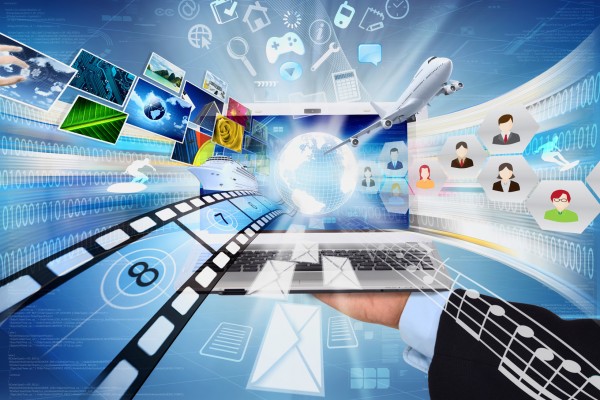 Никому не давайте свой пароль, за исключением взрослых вашей семьи.

Всегда придерживайтесь семейных 
       правил Интернет - безопасности.

Никогда не делайте того, что может
       стоить денег вашей семье, кроме случаев, когда рядом с вами родители.
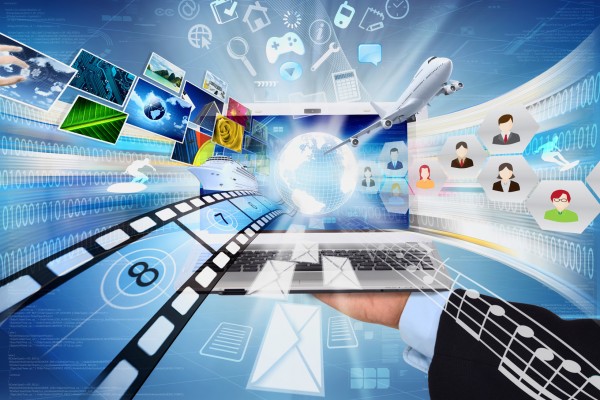 7. Всегда будьте вежливыми в электронной переписке, и ваши корреспонденты будут вежливыми с вами.

8. В электронных письмах не применяйте текст, набранный в ВЕРХНЕМ РЕГИСТРЕ - это воспринимается в сети как крик, и может расстроить вашего собеседника.

9. Не присылайте в письме информацию большого объема  без предварительной договоренности с вашим собеседником.
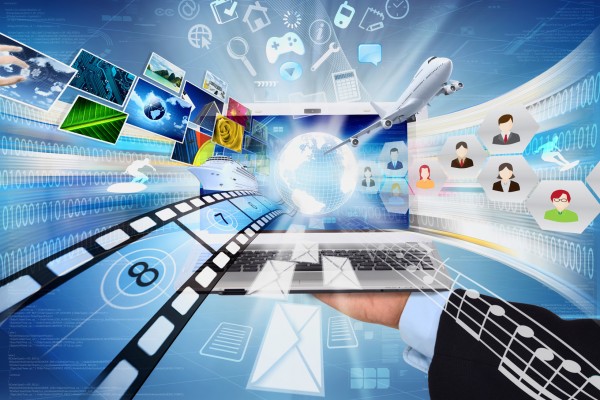 10. Не рассылайте писем с какой-либо
      информацией незнакомым людям без
      их просьбы – это воспринимается 
      «спам», и обычно досаждает 
      пользователям сети.

11. Всегда ведите себя в сети так, как бы
      вы хотели, чтобы вели себя с вами!
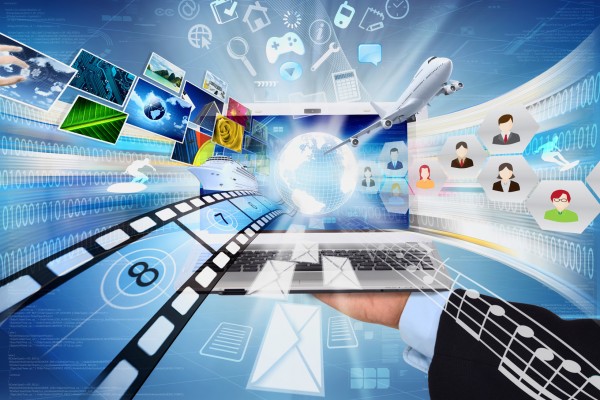 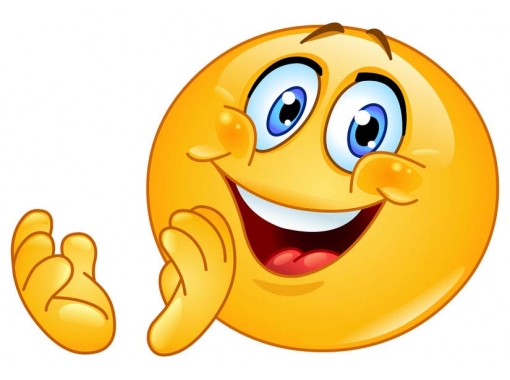 Спасибо за внимание!